Book of Isaiah
Chapters 1-12
 Judgment and Hope for Judah and Jerusalem
Class Plan
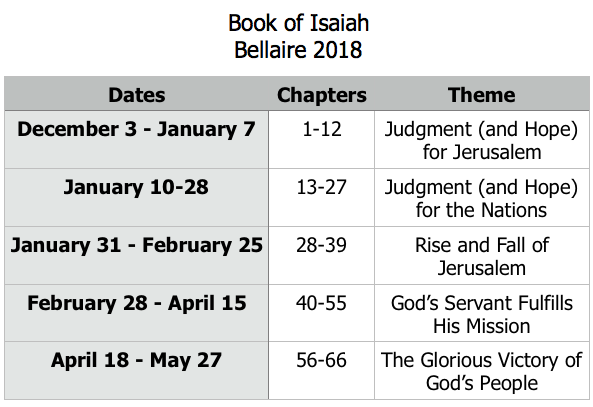 Isaiah 1
Why is God angry?
What is He going to do about it?
What is the goal of God’s action?
Judgment and Hope
Isaiah 1:18-20
Restoration
Rebellion
Repentance
Isaiah 1:2-17
Isaiah 1:25-27
Retribution
Isaiah 1:21-24, 28-30
Isaiah 5:1-7
Restoration
Rebellion
Repentance
(see Isaiah 4)
Retribution
History Around Isaiah
Assyrian Captivity
Israel (Northern)
Israel (United Kingdom)
Return
Babylonian Captivity
Judah (Southern)
= Isaiah
Structure of Isaiah
Isaiah 1-39
Judgment
Isaiah 40-66
Hope
Isaiah Highlights
”Come now, let us reason together says the Lord, though your sins be as scarlet, they will be as white as snow.”
Chapter 1
Isaiah Highlights
The mountain of the house of the Lord, nations flow to it.
Chapter 2
Isaiah Highlights
In that day the Branch of the Lord will be beautiful and glorious…”
Chapter 4
Isaiah Highlights
God sings a sad love song about His vineyard, Israel.
Chapter 5
Isaiah Highlights
Isaiah sees God and is called to the prophetic work.
Chapter 6
Book of Isaiah
Chapters 1-12
 Judgment and Hope for Judah and Jerusalem